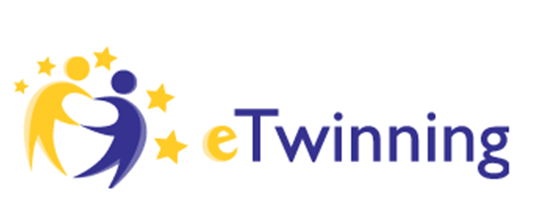 Gastronomia națională în context european                             National gastronomy in European context
”BUCATARIA INTERNATIONALA"
Liceul Tehnologic ”Gheorghe Miron Costin” Constanța
       Tehnological Secondary School ”Gheorghe Miron Costin” Constanța
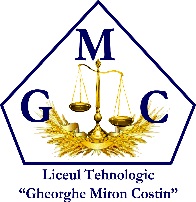 Cuprins
Quiche Lorraine
Cartofi copti cu tzatziki
Reteta Quiche Lorraine
Ingrediente:
Pentru aluat:
   -250 g faina
   -o lingura praf de copt
   -110 g unt(+unsul tavii)
   -putina sare
   -1 galbenus de ou
Pentru umplutura
   -150 g cascaval
   -150 g keizer
   -3 oua
   -150 g smantana
   -piper .
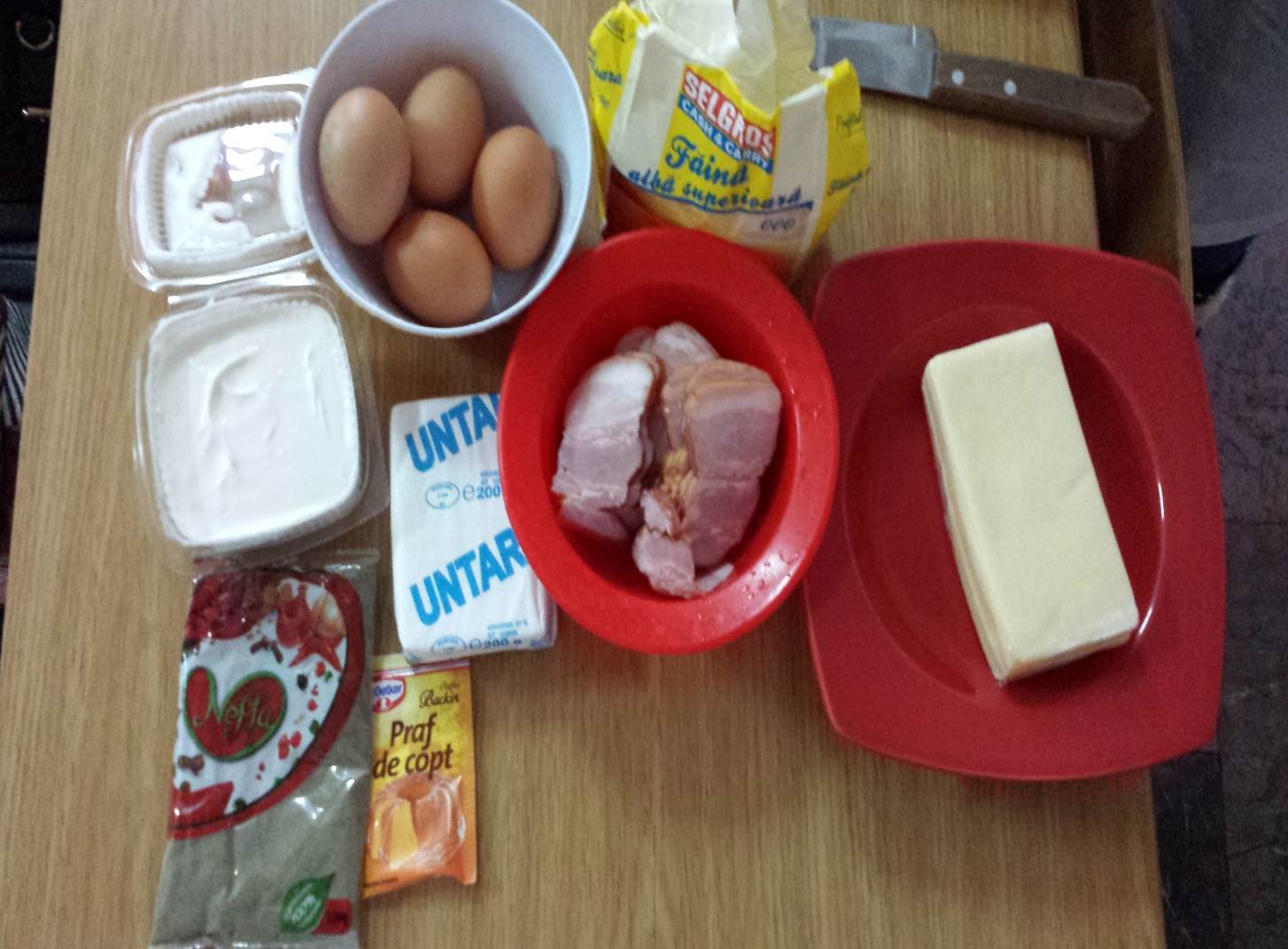 Mod de preparare:
1. Pentru aluat, ingredientele trebuie sa fie reci,se framanta repede, cu buricele degetelor, pentru a intra cat mai putin in contact cu caldura mainilor .
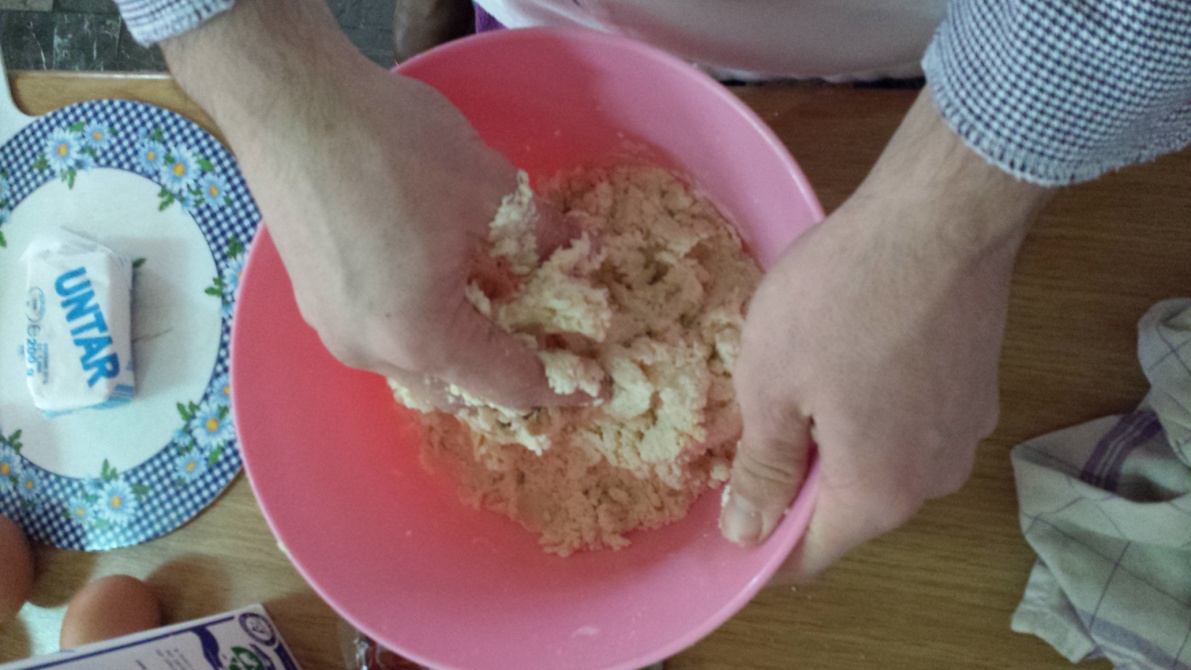 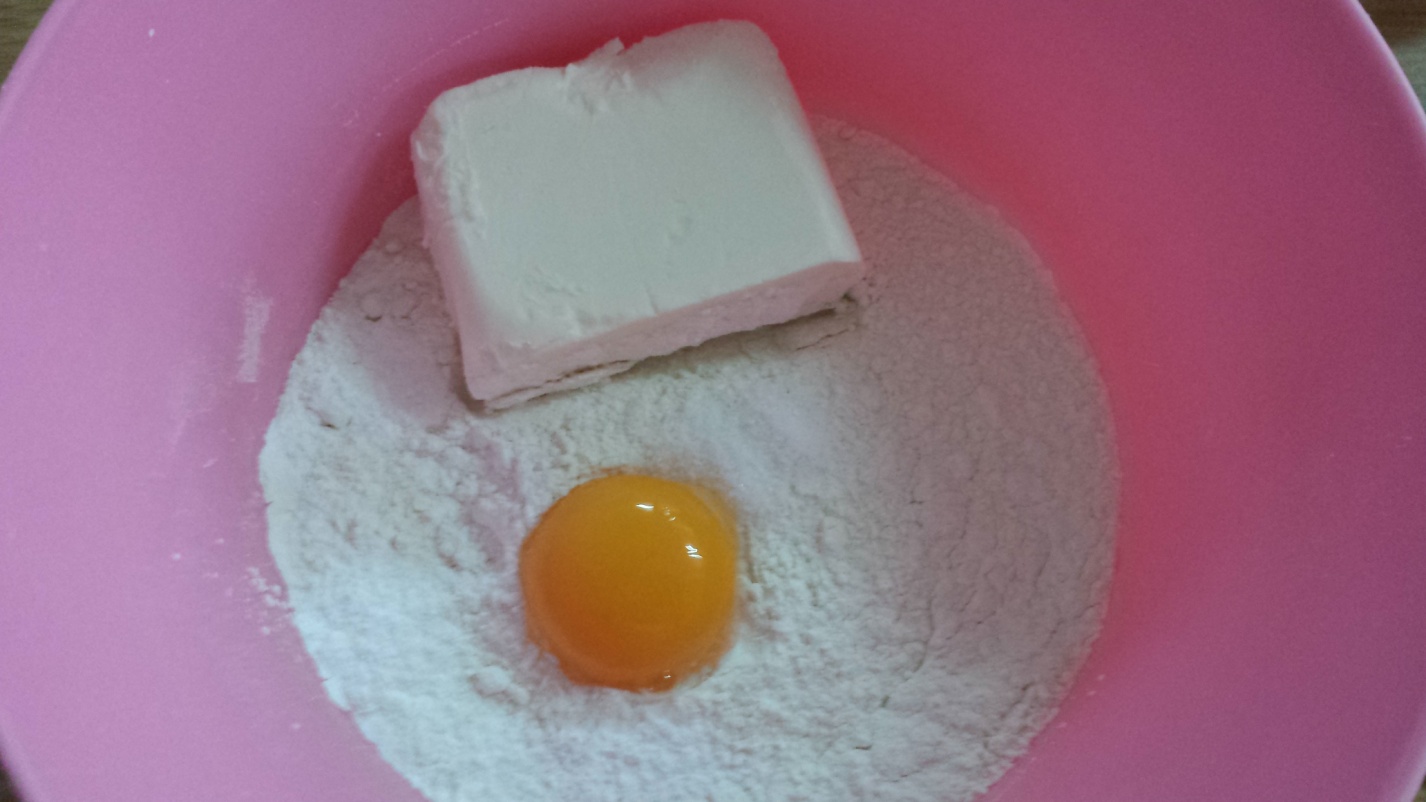 Se amesteca faina cu praful de copt apoi cu toate celelalte ingrediente pana se transforma intr-un aluat omogen. Se adauga putin lapte sau apa calduta.
Dupa care se pune in folie alimentara si se tine la frigider macar 30 de minute.
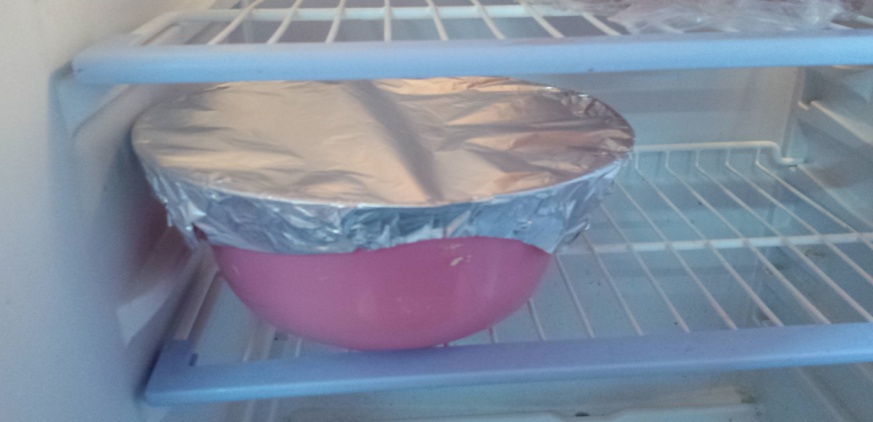 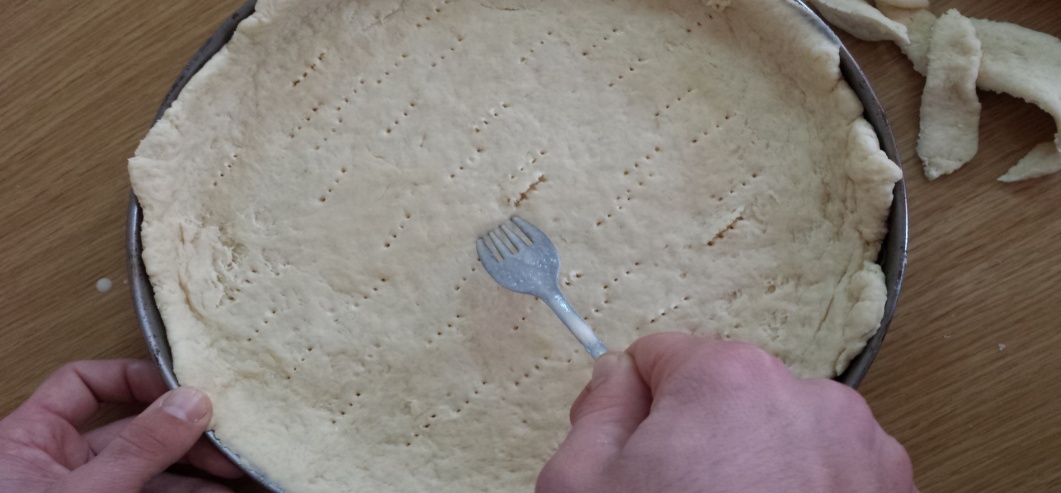 Se intinde un cerc din aluatpe blatul de lucru tapetat cu faina, se ruleaza pe facalet. Se inteapa din loc in loc cu furculita .
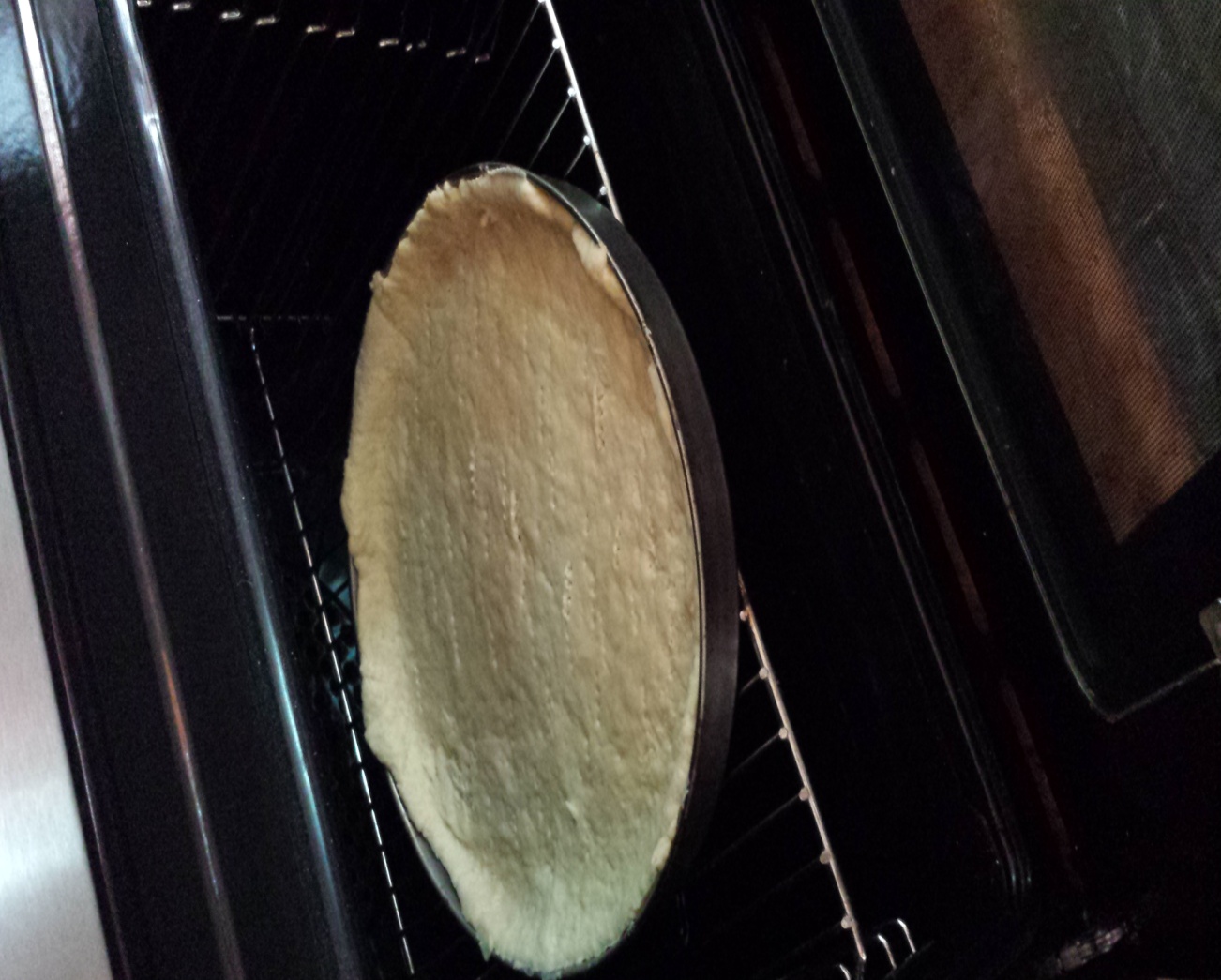 Se baga la cuptorul incalzit inainte la 180˚C, pentru 15 minute
2. Keizerul feliat se taie cubulete, cascavalul se rade, smantana se amesteca cu ouale si condimentele.
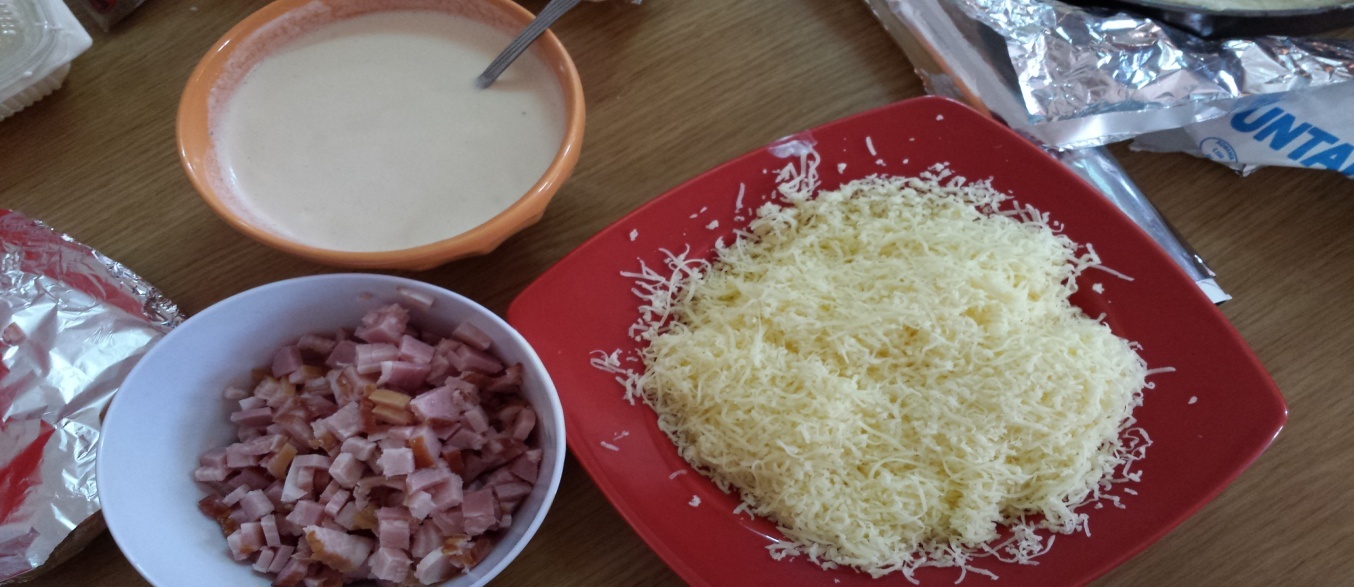 Cand aluatul este gata, il scoti din cuptor, pui cascavalul, keizerul, iar deasupra amestecul de cu smantana. Pui la cuptor pentru 35-45 de minute, tot la 180˚C.
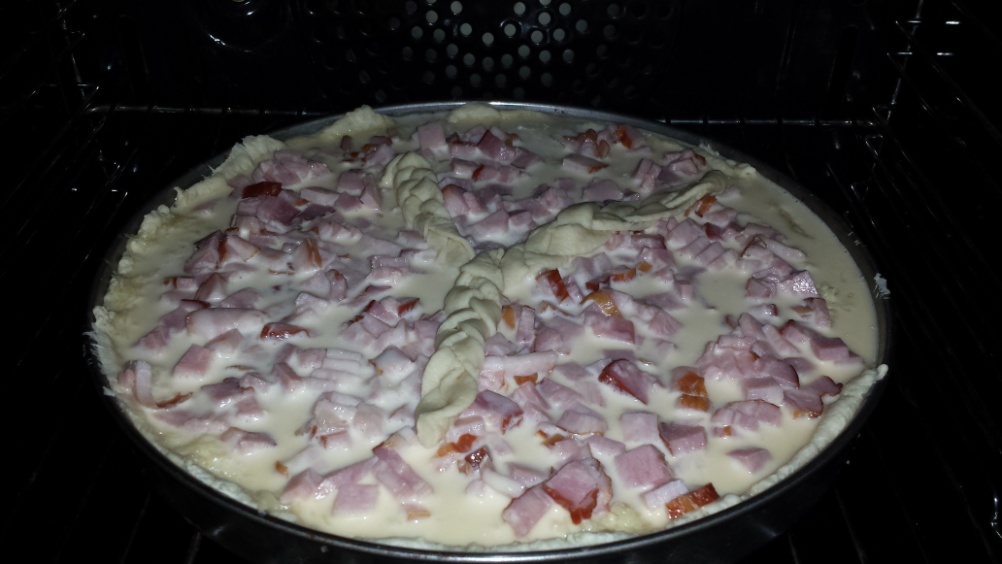 Se serveste fie cald, fie rece.    Pofta buna!
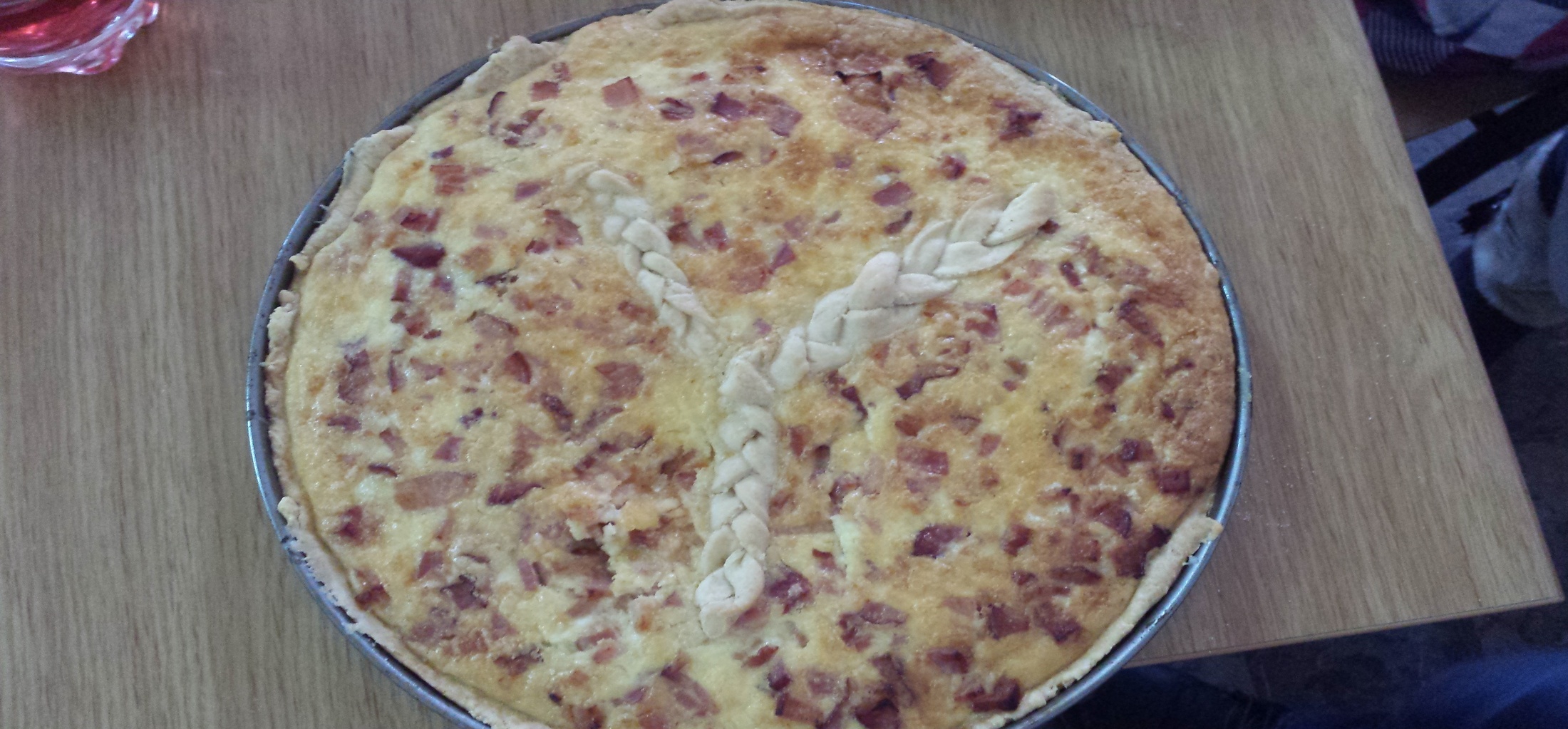 Reteta cartofi copti cu tzatziki
Ingrediente: 
     -4 bucati cartofi mari
     -8 bucati castraveti
     -1 legatura de marar
     -6 bucati catei de usturoi
     -2 linguri ulei de masline
     -300 g iaurt 
     -sare
     -50 g unt
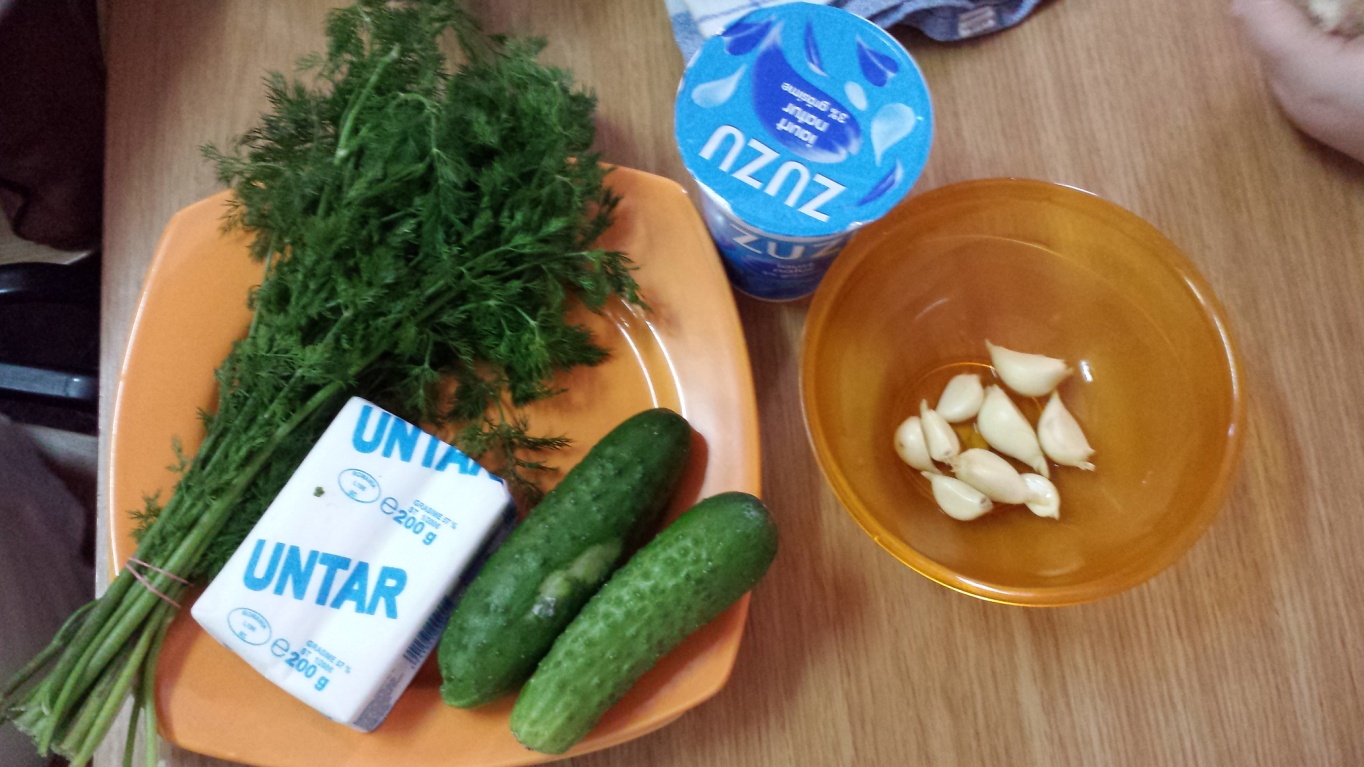 Mod de preparare

Se spala cartofii si se fierb in coaja in apa cu sare
Se ung cu un si se presara sare.
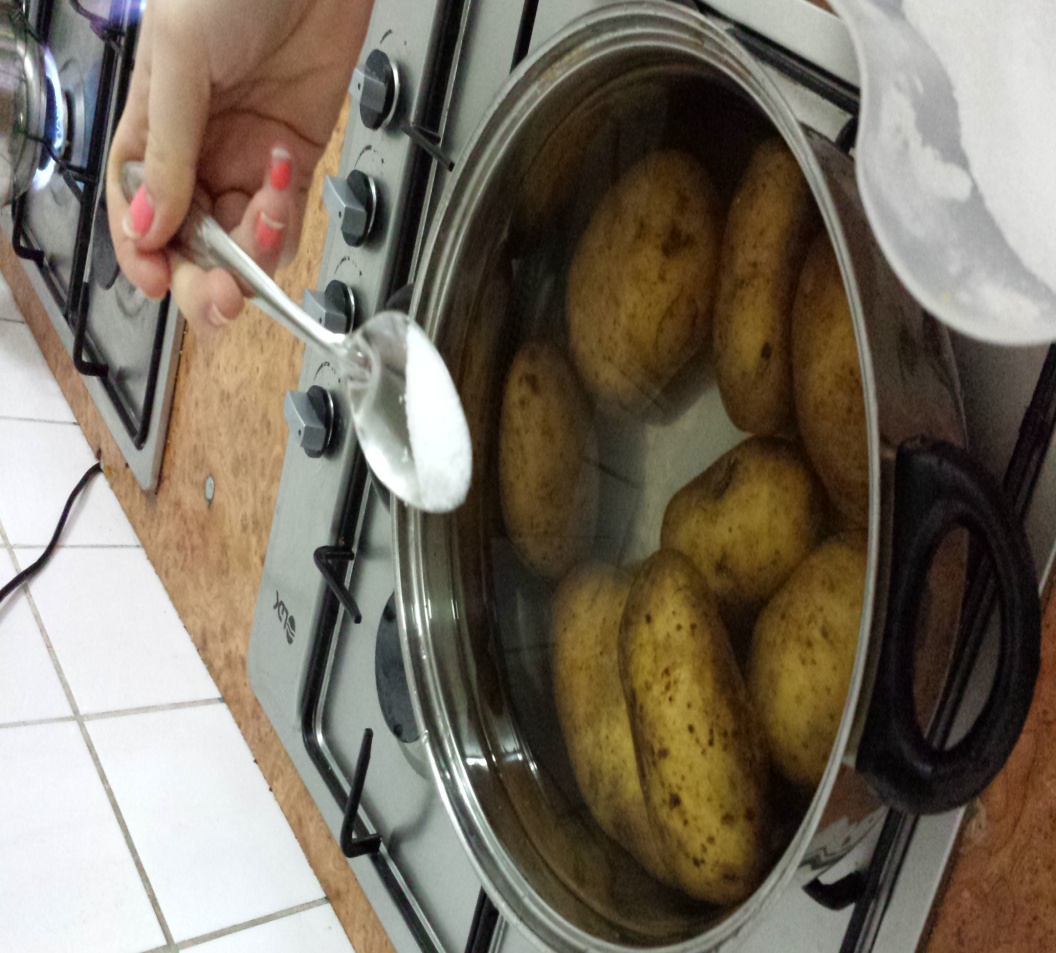 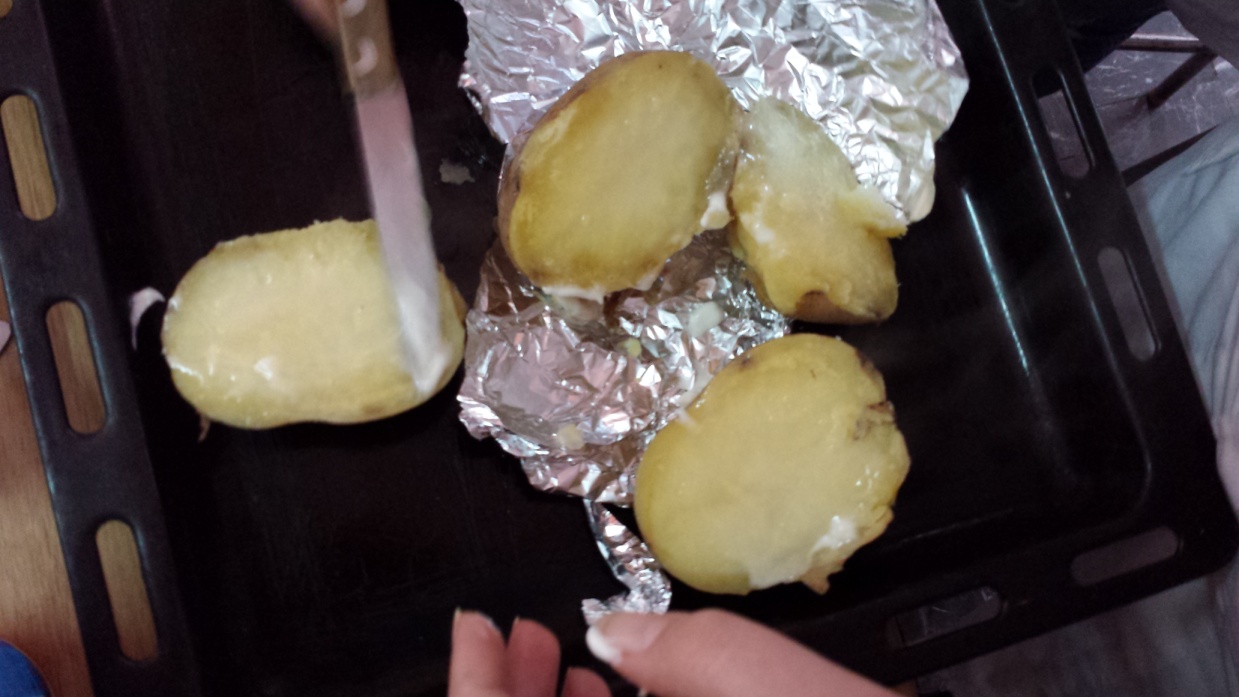 Se acopera fiecare cartof cu folie de aluminiu.
Dupa care se dau la cuptor pentr 30 de minute.
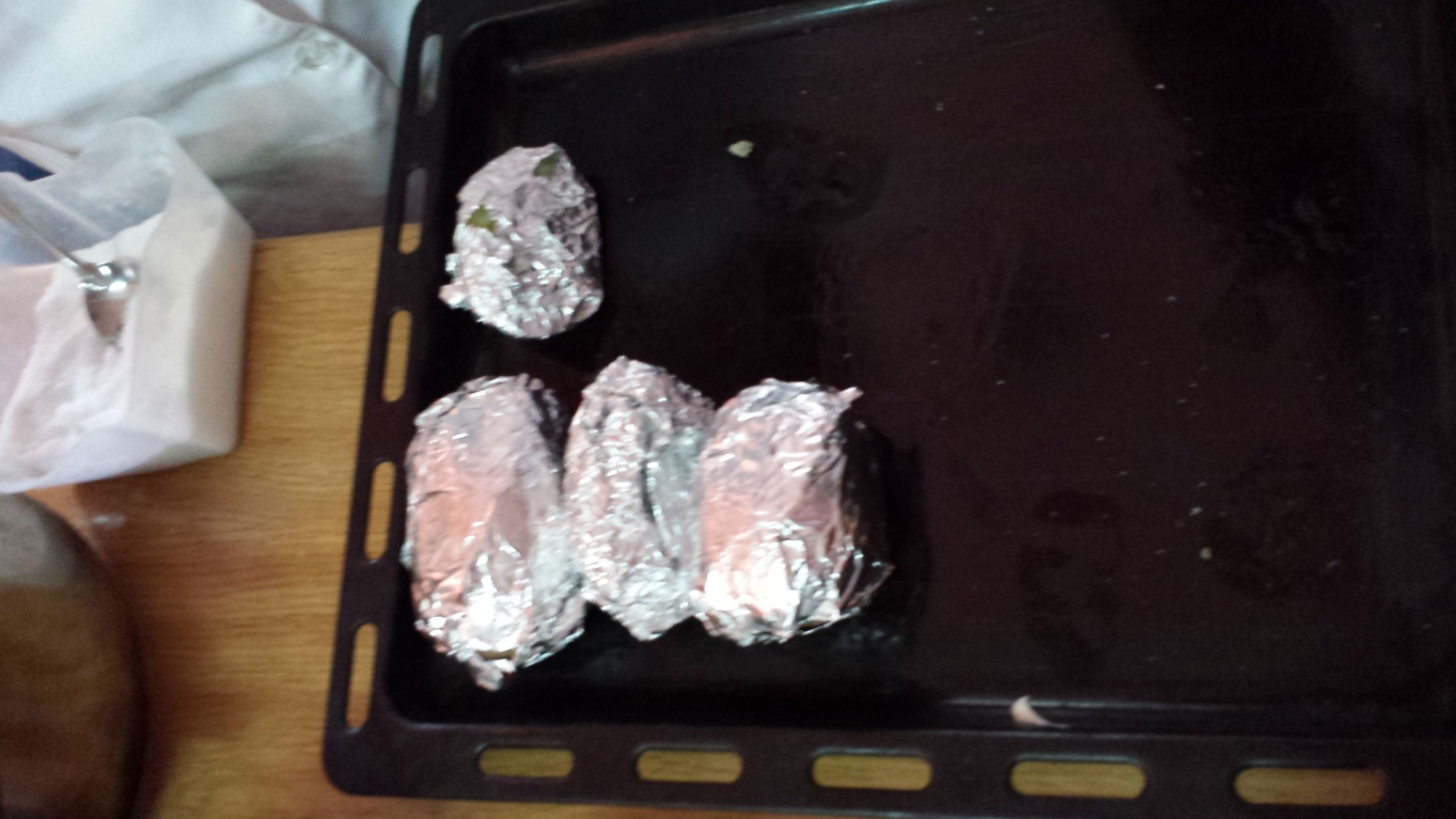 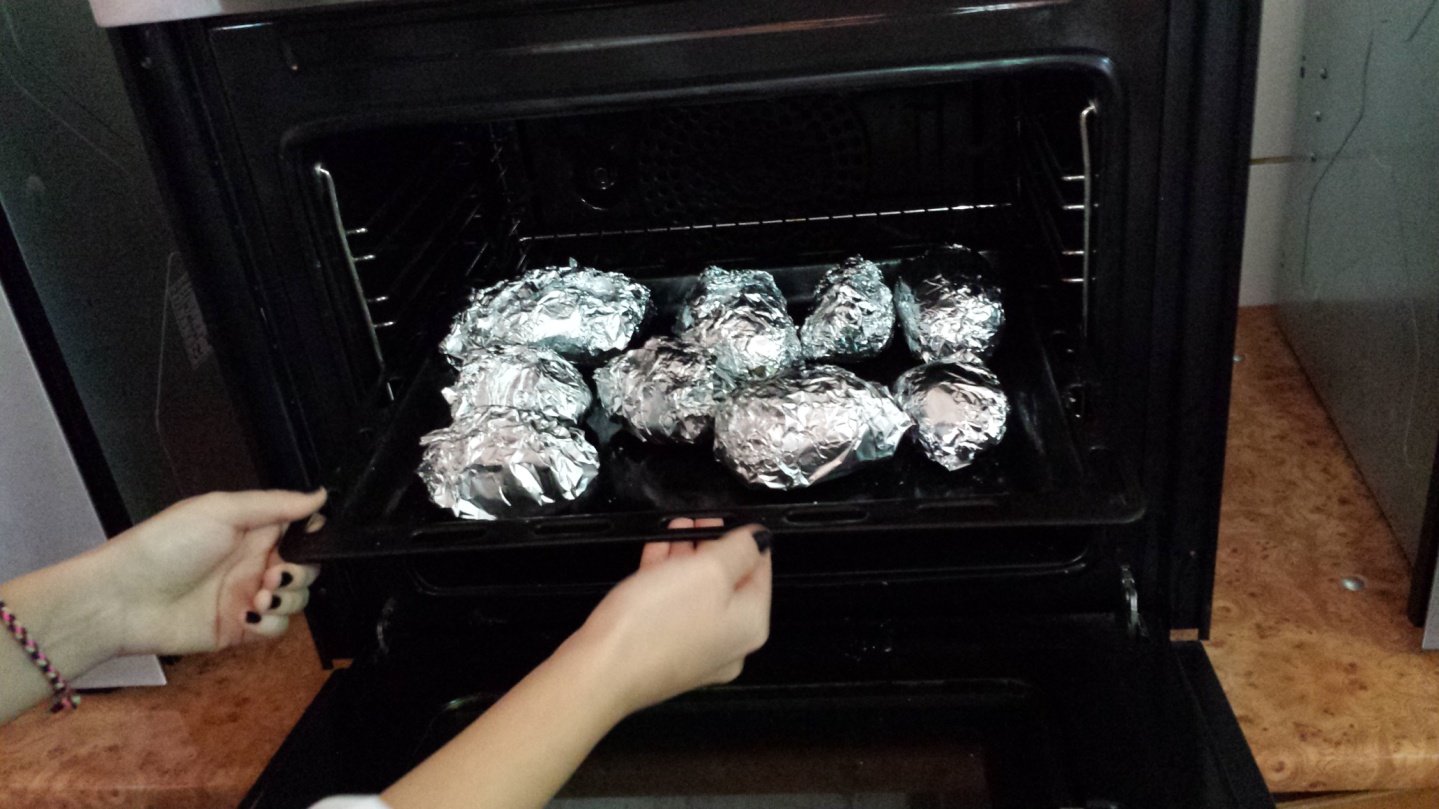 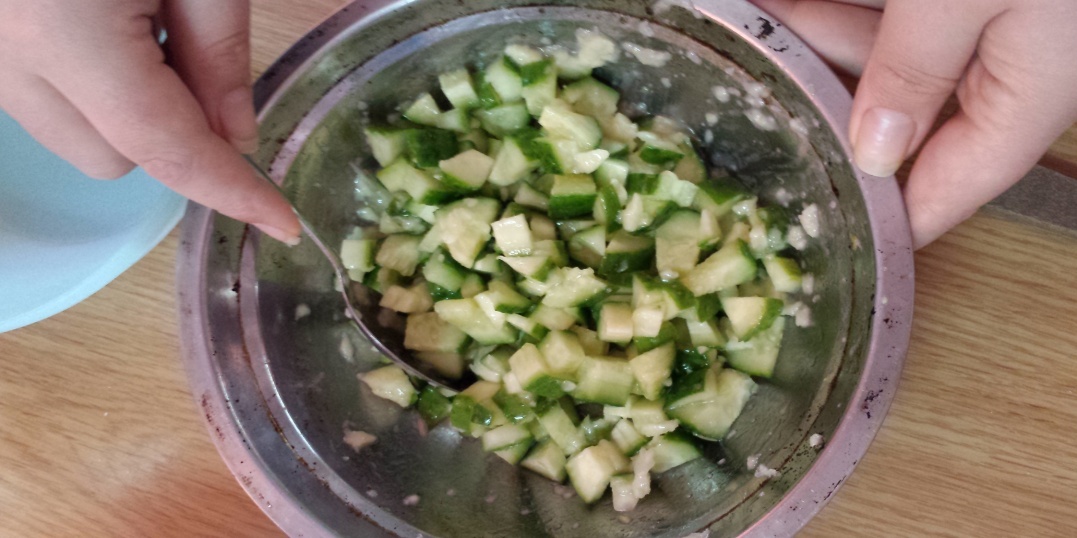 Se spala castravetii, se curata si se taie marunt, se amesteca cu sare si usturoi pisat
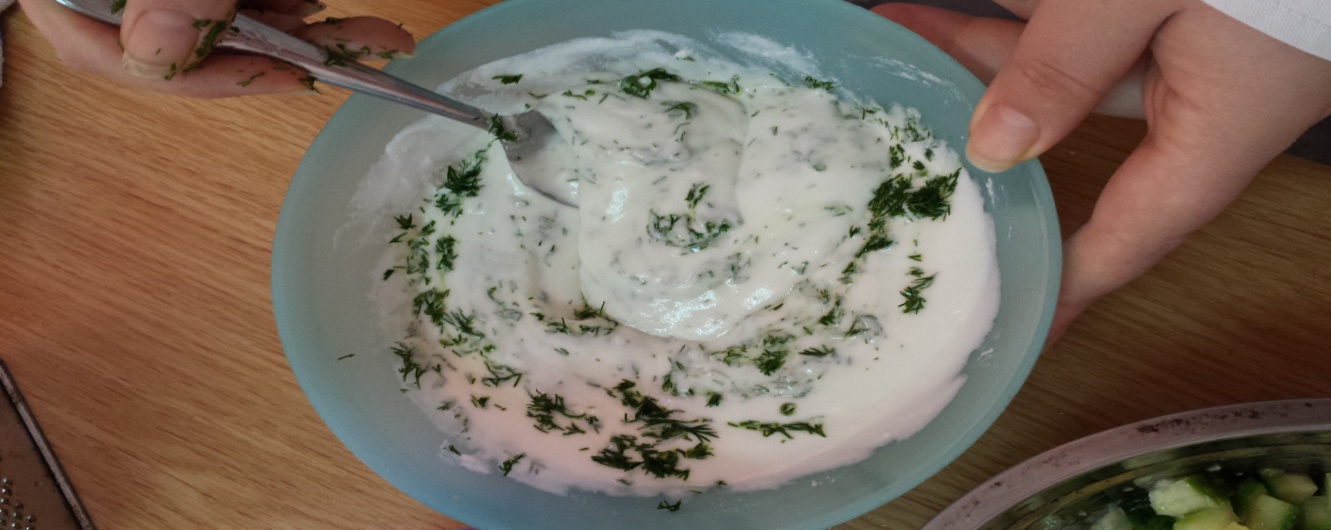 Intr-un bol se amesteca iaurtul cu 2 linguri de ulei de masline,sare si marar.
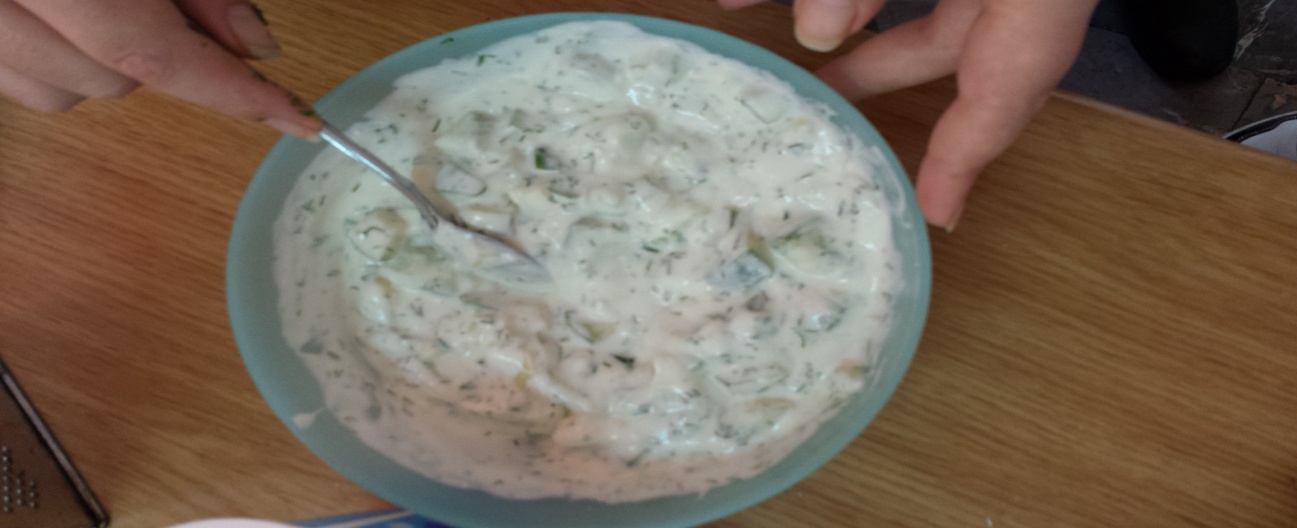 Se dauga castravetii si se lasa la rece.
Se scot cartofii si se servesc cu sosul tzatziki.
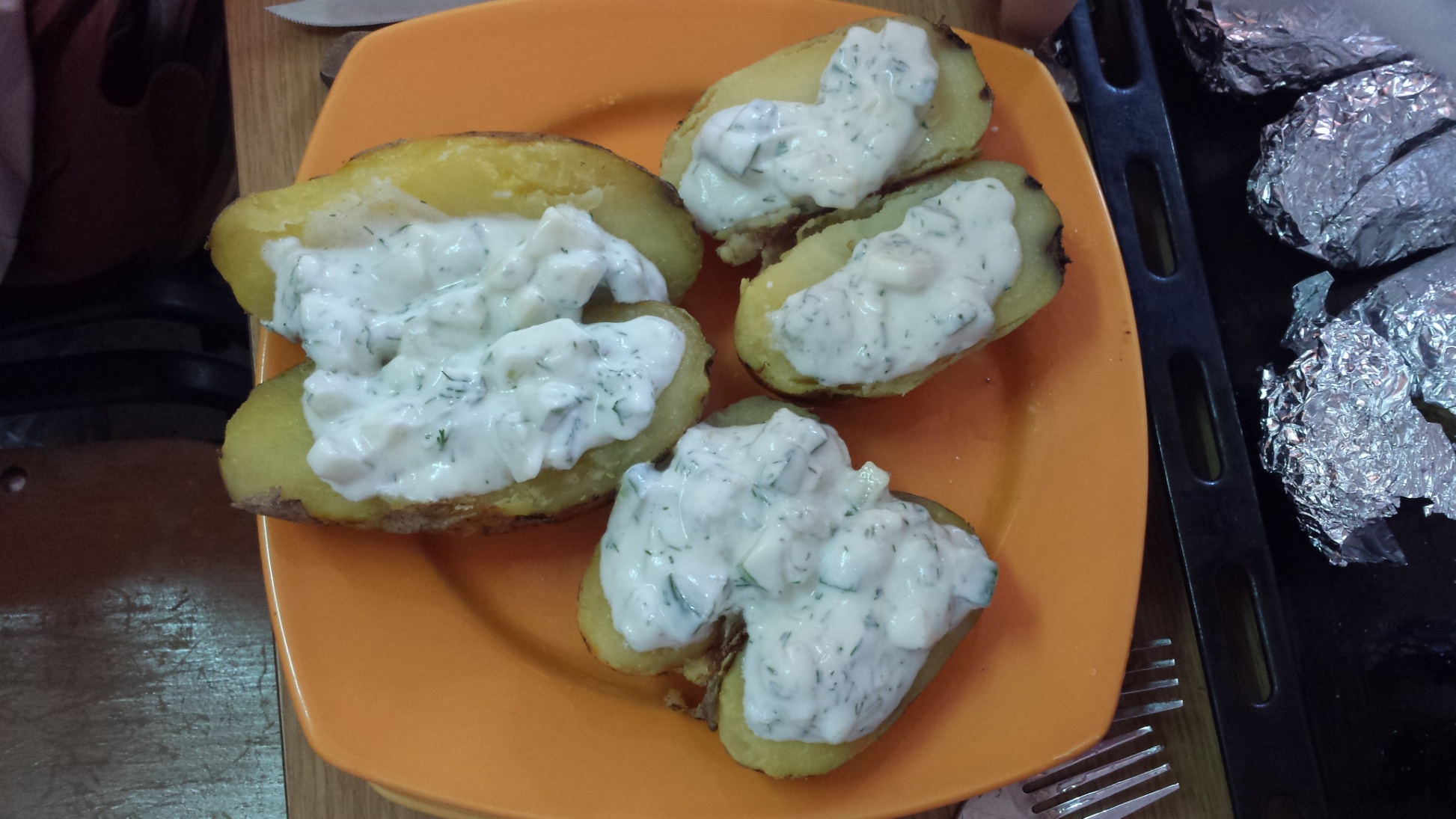 POFTĂ BUNĂ!